Урок математики в 4г классе
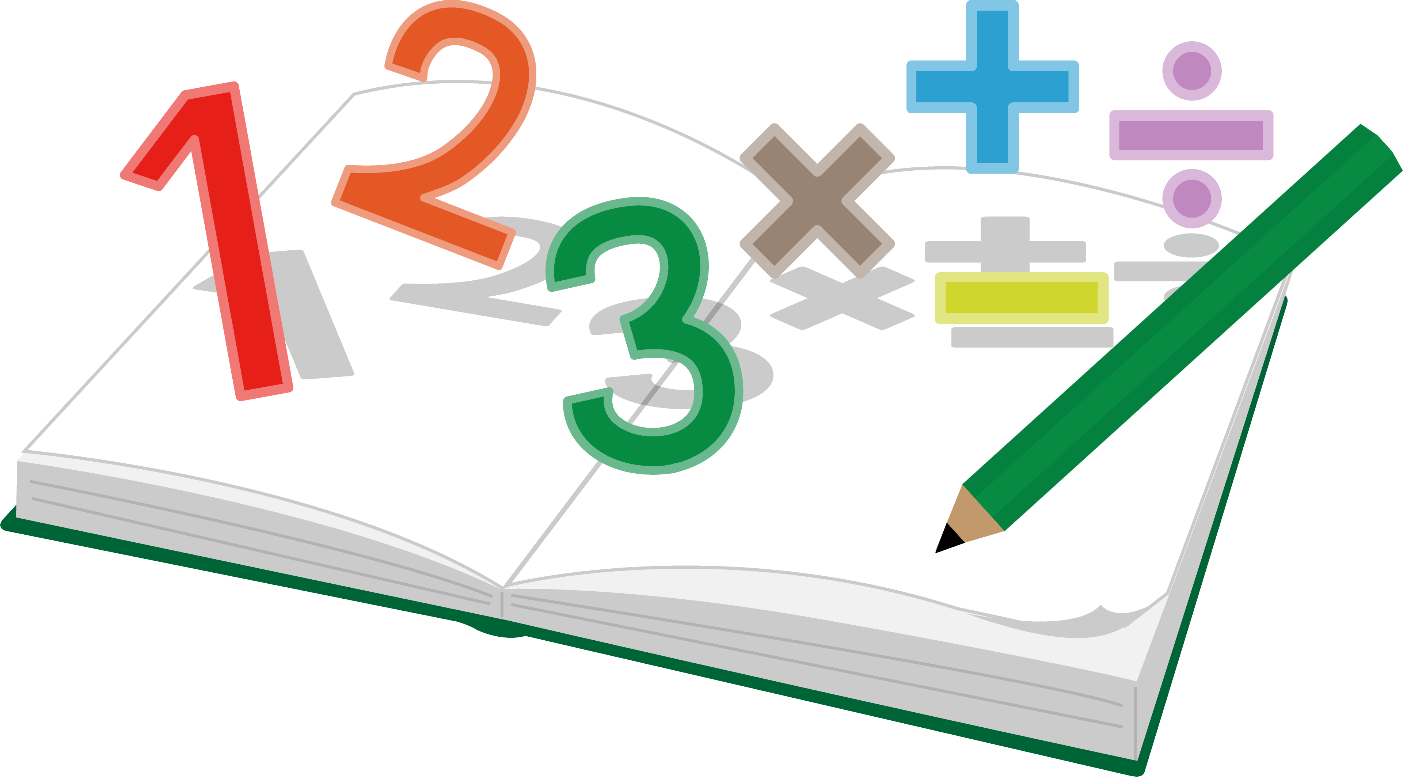 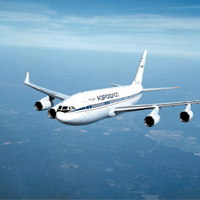 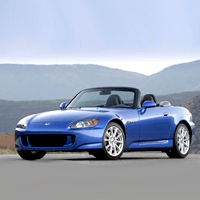 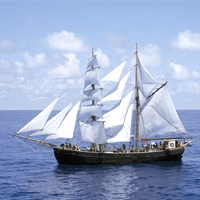 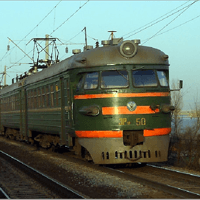 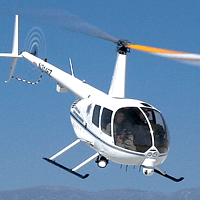 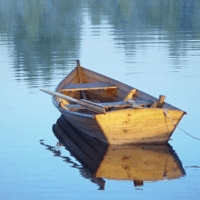 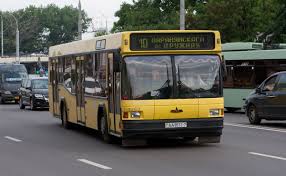 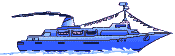 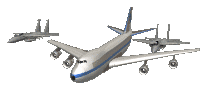 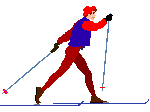 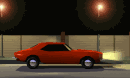 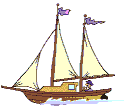 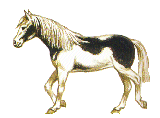 Движение
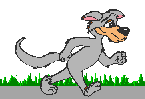 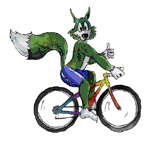 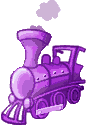 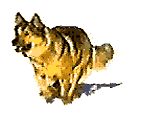 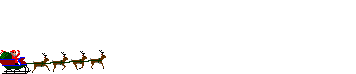 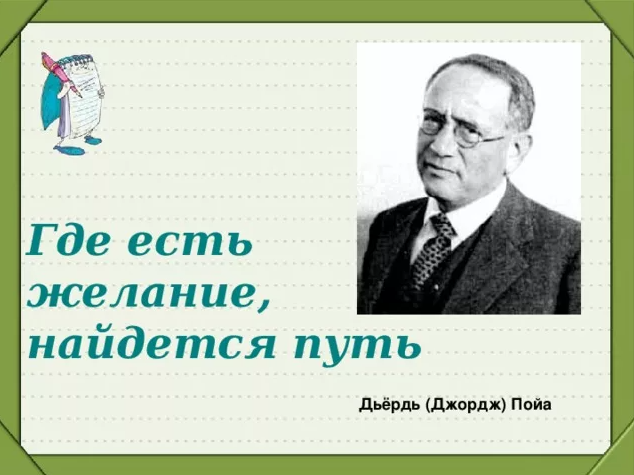 НЕ БУДЕМ ТЕРЯТЬ ВРЕМЕНИ!
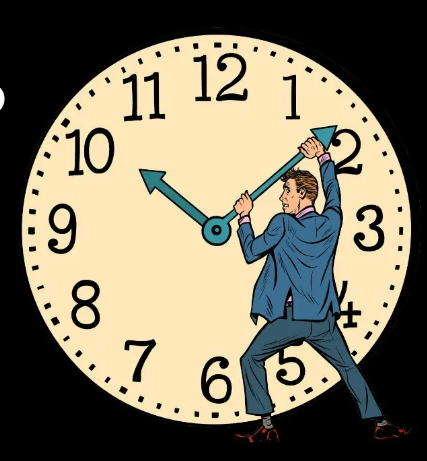 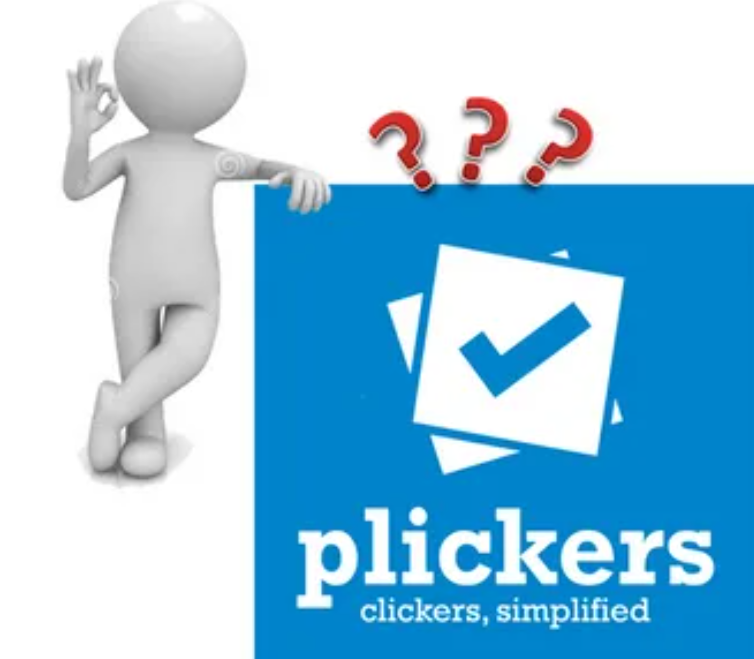 Устный счёт
Расскажите формулы
S=
V х t
V=
S : t
t =
S : V
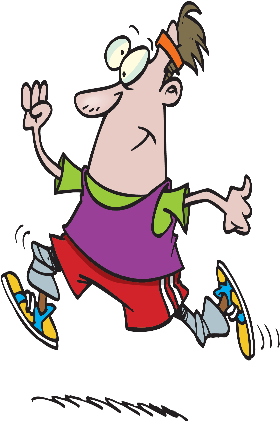 Вычисли устно:
50 км\ч
велосипед
3 ч
150 км
грузовик
9 ч
110 км\ч
990 км
катер
5 ч
500 км
100 км\ч
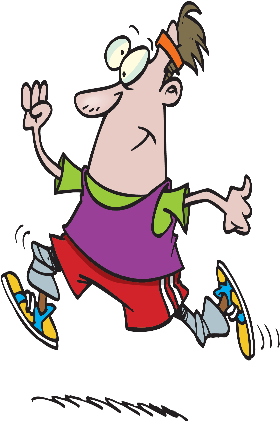 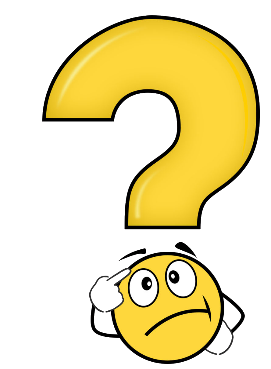 В каком виде могут быть представлены данные для решения задач, связанных с движением?
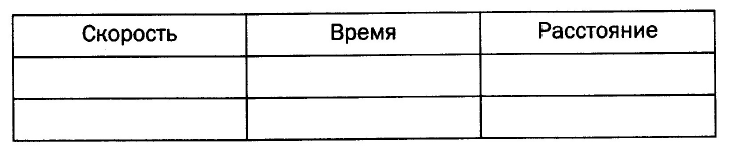 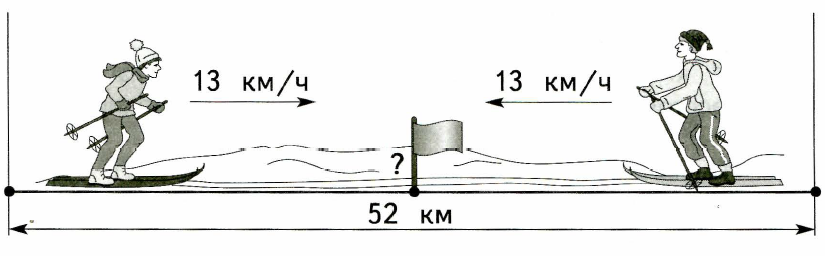 9
Тема урока:
Решение учебных задач.
Данные о реальных процессах и явлениях окружающего мира, представленные на схемах
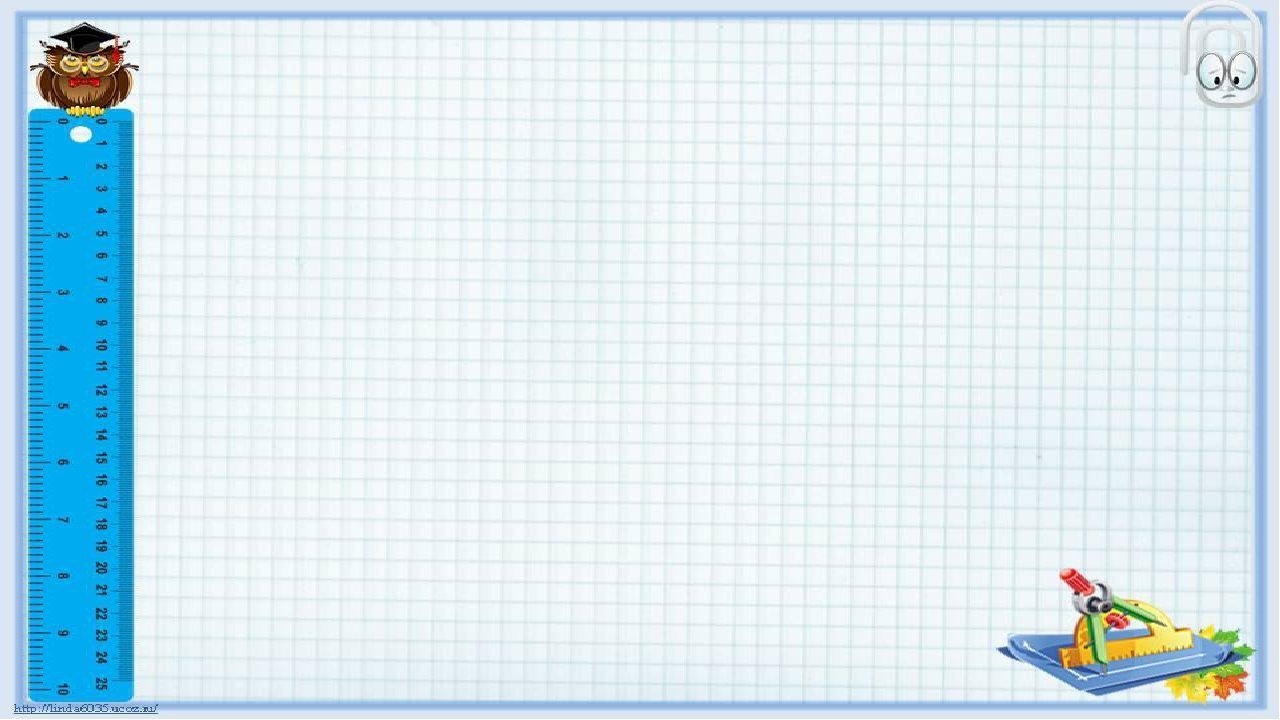 Цель урока:
совершенствование вычислительных навыков, умение решать задачи на движение используя данные, представленные на схемах
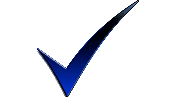 Задачи урока:
научиться представлять данные задачи в виде схемы
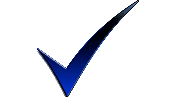 извлекать и интерпретировать информацию, представленную на схеме;
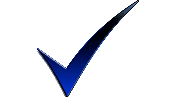 рассмотреть примеры движения в окружающем нас мире.
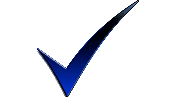 применять математические знания в жизни.
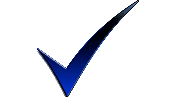 10 апреля.
Классная работа.
Задача
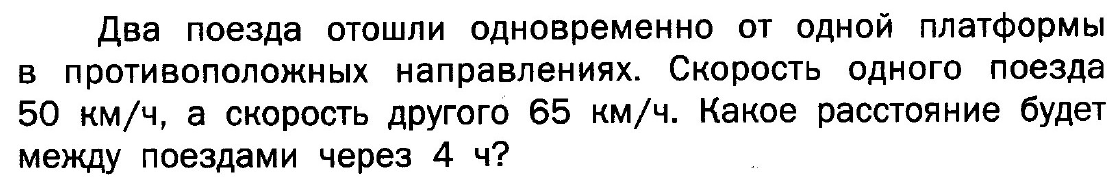 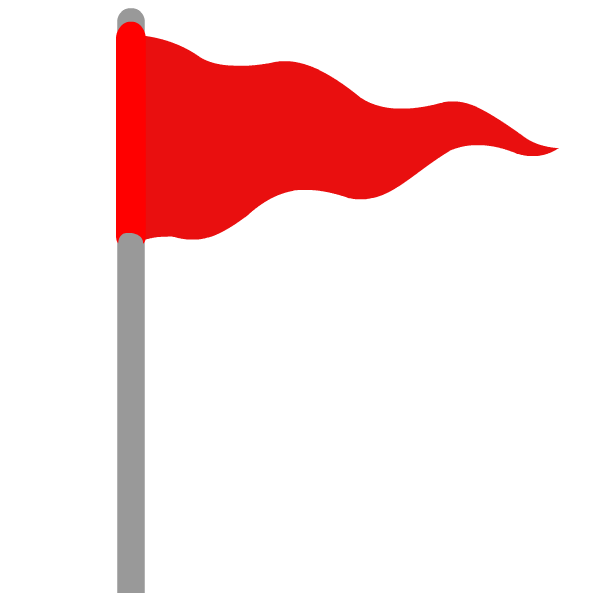 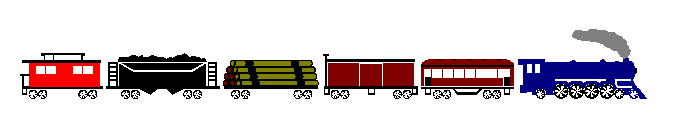 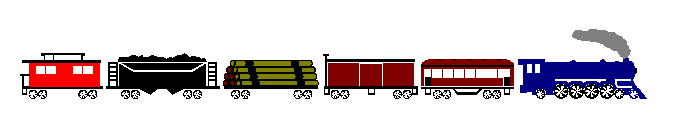 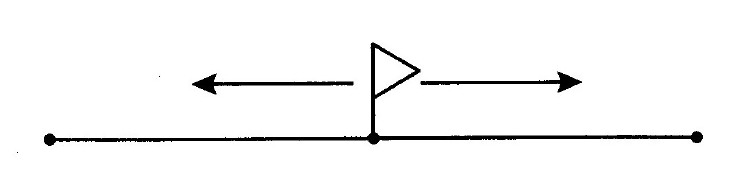 На участке дороги длиной 240 км стоит 
знак ограничения скорости до 60 км\ч.	Нарушил ли его водитель, если преодолел это расстояние за 4 часа?
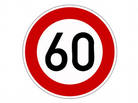 Узнайте, нарушены ли правила водителем?
едешь,
дальше
будешь.
Тише
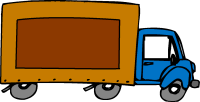 16
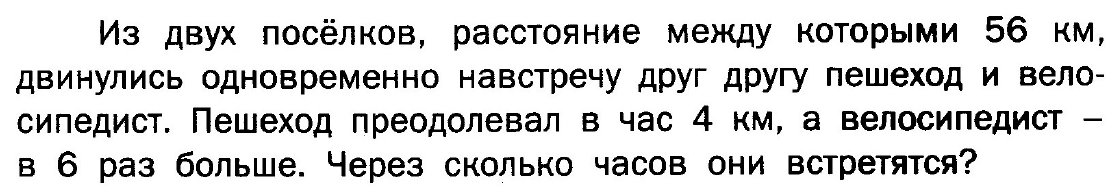 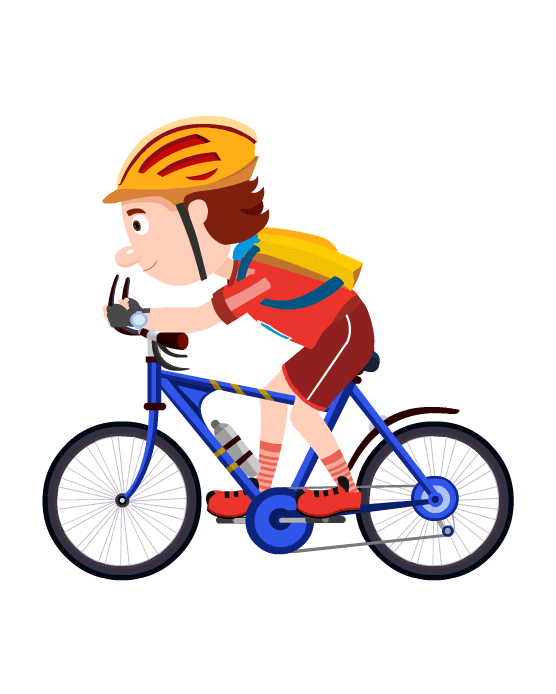 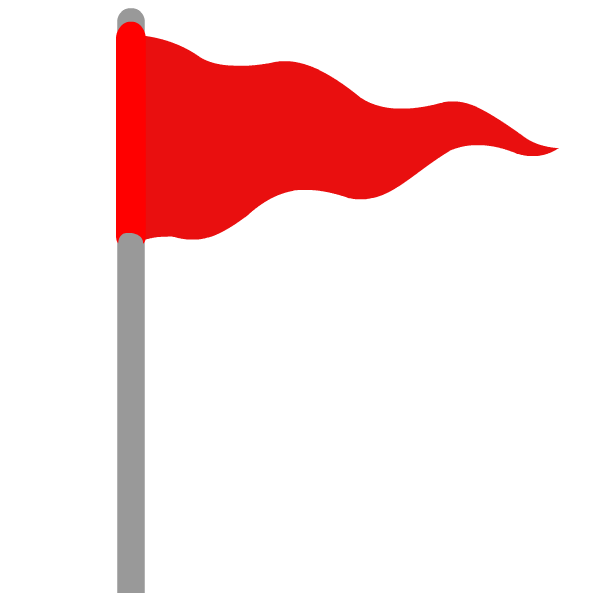 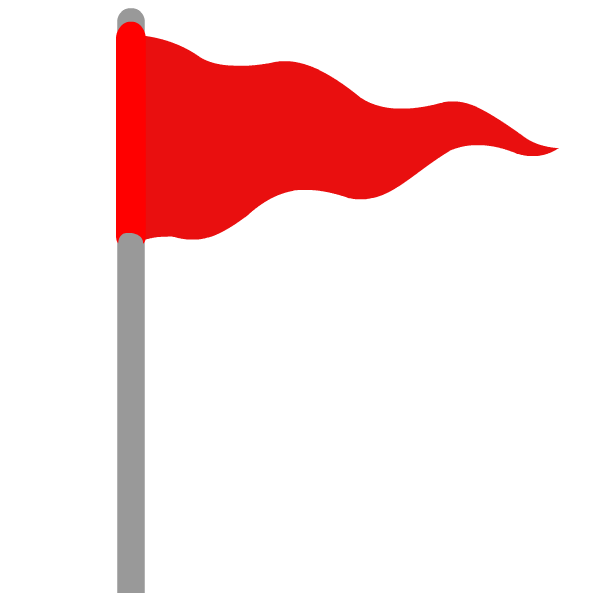 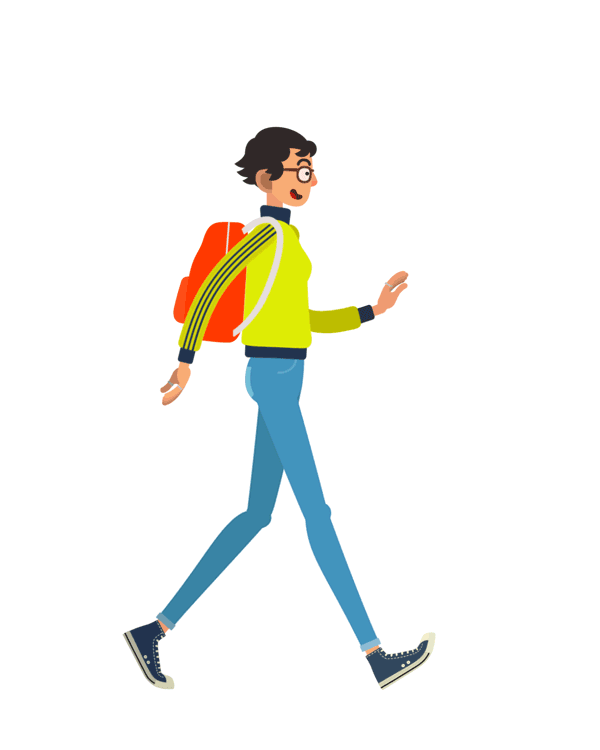 55 м/мин
45 м/мин
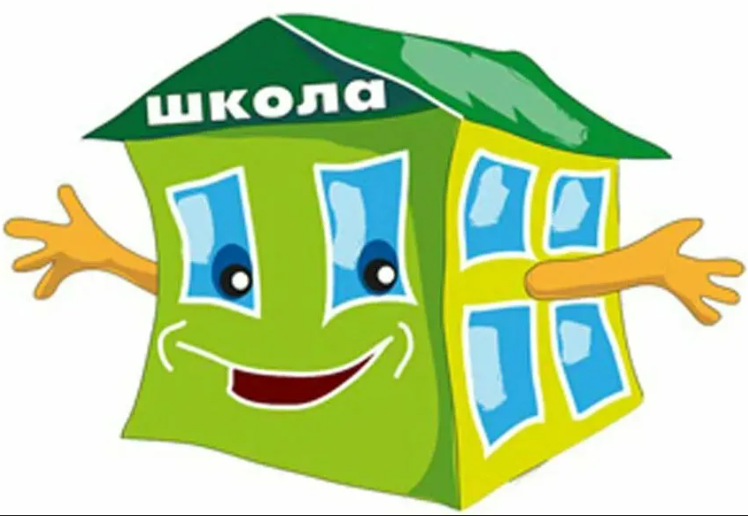 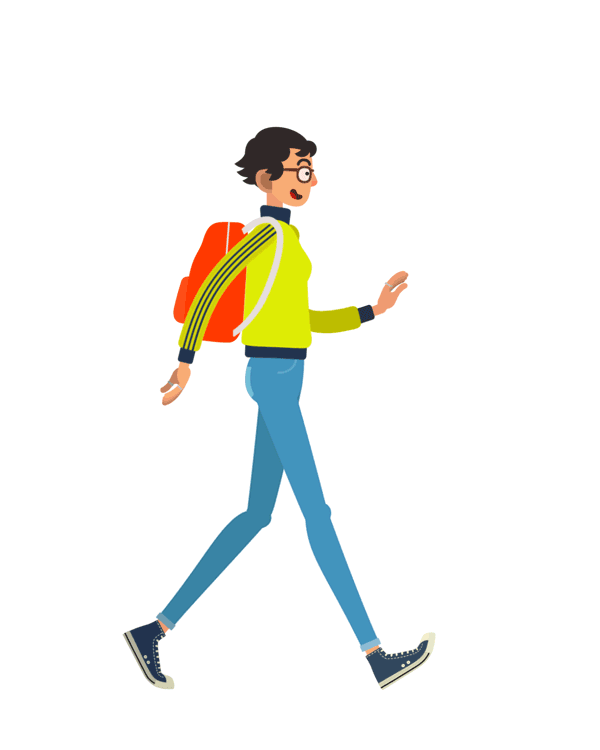 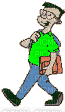 1 км
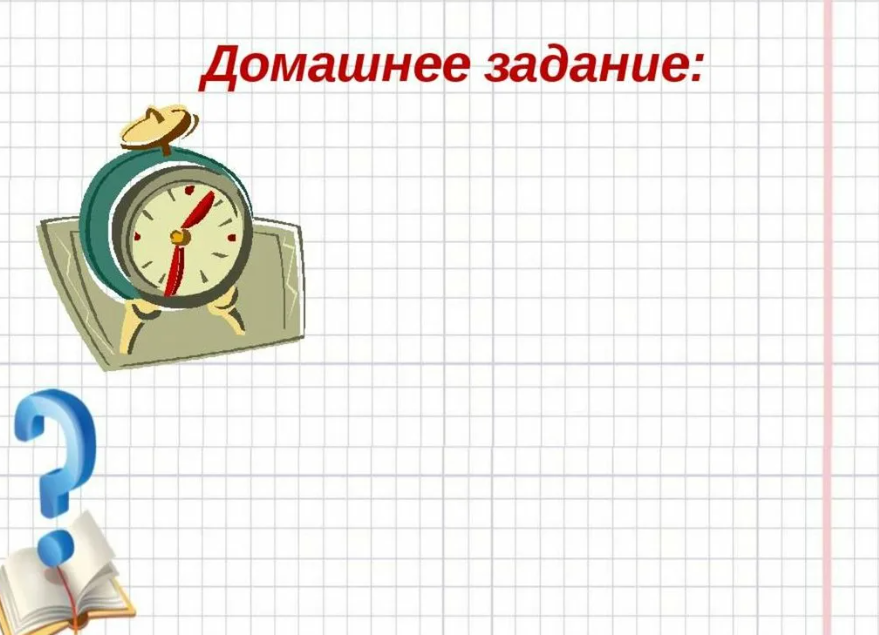 2 уровень сложности:
стр. 109 № 31
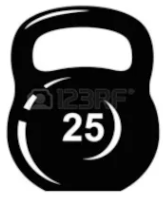 1 уровень сложности:
Придумать задачу, связанную с движением вдогонку, на схеме отобразить условие задачи
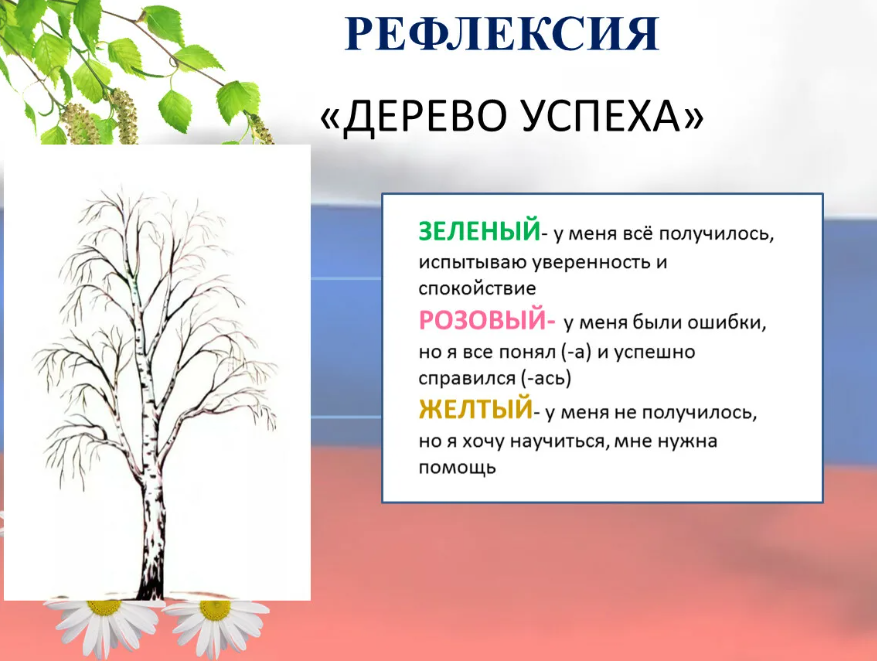 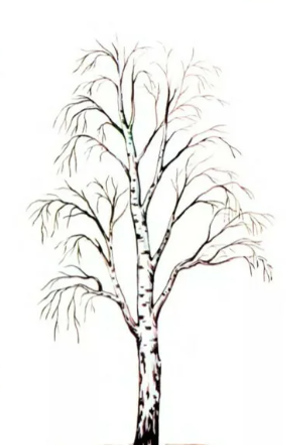